Σημαντικές αποφάσεις της Επιτροπής Ανταγωνισμού στο πεδίο της ενέργειας
Δρ. Χαρίκλεια Βλάχου
Τακτικό μέλος, Εισηγητής
Επιτροπή Ανταγωνισμού
Εισαγωγή
Επιτροπή Ανταγωνισμού
Ανεξάρτητη διοικητική αρχή με οικονομική και διοικητική αυτοτέλεια
Συνεργασία με εθνικές ρυθμιστικές αρχές
Μνημόνιο Συνεργασίας ΕπΑντ – ΡΑΕ (Σεπτέμβριος 2020)
Μέλος του European Competition Network
Στοχοθεσία:
Διατήρηση/αποκατάσταση υγιούς ανταγωνιστικής δομής της αγοράς
Προστασία των συμφερόντων του καταναλωτή
Οικονομική ανάπτυξη
Εισαγωγή
Εφαρμογή: 
Αρθρων 101 και 102 ΣΛΕΕ στο πλαίσιο του αποκεντρωμένου συστήματος εφαρμογής τους
(Εθνικός) νόμος 3959/2011 περί προστασίας του ελεύθερου ανταγωνισμού
Βασικό αντικείμενο:
Συμπράξεις επιχειρήσεων που έχουν ως αντικείμενο ή αποτέλεσμα τον περιορισμό του ανταγωνισμού (αρ. 1 ν. 3959/2011)
Καταχρηστική συμπεριφορά επιχειρήσεων με δεσπόζουσα θέση στην αγορά (αρ. 2 ν. 3959/2011)
Προληπτικός έλεγχος της επίδρασης στον ανταγωνισμό συγκεντρώσεων επιχειρήσεων (αρ. 5-10 ν. 3959/2011)
Εισαγωγή
Εξουσίες ΕπΑντ επί παραβάσεων, μεταξύ άλλων:
Συστάσεις, διαπίστωση παράβασης κατά το παρελθόν, παύση παράβασης και παράλειψη αυτής, μέτρα συμπεριφοράς ή διαρθρωτικού χαρακτήρα, 
Επιβολή προστίμου (άρθρο 25Β ν. 3959/2011)
Υιοθέτηση δεσμεύσεων (άρθρο 25Γ ν. 3959/2011)
Ενδική προστασία
Προσφυγή ενώπιον ΔΕΦ Αθηνών (αρ. 30 ν. 3959/2011)
Αίτηση αναιρέσεως ενώπιον του ΣτΕ (αρ. 32 ν. 3959/2011)
Εισαγωγή
Πρόστιμα (Άρθρο 25Β ν. 3959/2011)
« 1. Το πρόστιμο των περ. δ΄, ε΄, στ΄ και ζ΄ της παρ. 1 του άρθρου 25 πρέπει να είναι αποτελεσματικό, αναλογικό και αποτρεπτικό, μπορεί δε να φθάνει μέχρι ποσοστού δέκα τοις εκατό (10%) του συνολικού παγκόσμιου κύκλου εργασιών της επιχείρησης κατά την προηγούμενη της έκδοσης της απόφασης χρήση. (…) Για τον καθορισμό του ύψους του προστίμου λαμβάνονται υπόψη η σοβαρότητα, η διάρκεια, η γεωγραφική έκταση της παράβασης, η διάρκεια και το είδος της συμμετοχής στην παράβαση της συγκεκριμένης επιχείρησης. (…)»
Κατευθυντήριες γραμμές για τον υπολογισμό των προστίμων δυνάμει των άρθρων 25 και 25Β του ν. 3959/2011
Εισαγωγή
Δεσμεύσεις (Άρθρο 25Γ ν. 3959/2011)
« 1. Αν η Επιτροπή Ανταγωνισμού πιθανολογεί, κατά τη διάρκεια σχετικής έρευνας που διεξάγεται είτε αυτεπαγγέλτως είτε κατόπιν καταγγελίας, παράβαση των άρθρων 1, 1Α και 2 του παρόντος ή των άρθρων 101 και 102 της Συνθήκης για τη Λειτουργία της Ευρωπαϊκής Ένωσης, μπορεί με απόφασή της, αφού ζητήσει την άποψη των συμμετεχόντων στην αγορά, να αποδέχεται, την εκ μέρους των εμπλεκόμενων επιχειρήσεων ή ενώσεων επιχειρήσεων, ανάληψη δεσμεύσεων προς παύση της πιθανολογούμενης παράβασης και να καθιστά τις δεσμεύσεις αυτές υποχρεωτικές για τις επιχειρήσεις ή ενώσεις επιχειρήσεων. Η απόφαση της Επιτροπής μπορεί να εκδοθεί για συγκεκριμένο χρονικό διάστημα, εφόσον κρίνεται ότι δεν συντρέχουν λόγοι για περαιτέρω δράση αυτής. Η Επιτροπή μπορεί, ύστερα από αίτηση που υποβάλλει κάθε ενδιαφερόμενος ή αυτεπαγγέλτως, να κινήσει εκ νέου τη διαδικασία, εάν υπάρξει ουσιαστική μεταβολή των γεγονότων στα οποία βασίσθηκε η απόφαση, ή οι εμπλεκόμενες επιχειρήσεις αθετήσουν τις δεσμεύσεις που έχουν αναλάβει, ή η απόφαση βασίσθηκε σε ελλιπείς, ανακριβείς ή παραπλανητικές πληροφορίες των ενδιαφερόμενων επιχειρήσεων. » (…)
Απόφαση 786/2022 περί όρων προϋποθέσεων και διαδικασίας αποδοχής δεσμεύσεων εκ μέρους των ενδιαφερόμενων επιχειρήσεων και θέματα σχετικά με την αναστολή των προθεσμιών των παρ. 4 και 5 του ν. 3959/2011
Εισαγωγή
Ρόλος της ΕπΑντ στο πλαίσιο της απελευθέρωσης της αγοράς ενέργειας;
Δίκαιο ανταγωνισμού - ρυθμιστικό δίκαιο
Επιτροπή Ανταγωνισμού - τομεακός ρυθμιστής
Αποφάσεις ΕπΑντ
Απόφαση Αρ. 555/VII/2012 (ΔΕΣΦΑ)
Aπόφαση Αρ. 551/VII/2012 (ΔΕΠΑ)
 Τροποποίηση δι’αποφάσεων ΕπΑντ υπ’ αριθ. 589/2014, 596/2014, 618/2015, 631/2016 και 651/2017
Άρση δι’απόφασης ΕπΑντ 737/2021
Εμπλεκόμενα μέρη
ΔΕΠΑ (Δημόσια Επιχείρηση Αερίου ΑΕ), πρώτη εισήγαγε το φυσικό αέριο στην Ελλάδα
ΔΕΣΦΑ (Διαχειριστής Εθνικού Συστήματος Φυσικού Αερίου ΑΕ)
Ν. 3428/2005: απόσπαση κλάδου του ΕΣΦΑ από τη ΔΕΠΑ, εισφέρθηκε κατά πλήρες δικαίωμα κυριότητας και εκμετάλλευσης σε άλλο νομικό πρόσωπο, τον ΔΕΣΦΑ. Το σύνολο του μετοχικού κεφαλαίου του ΔΕΣΦΑ ελέγχεται από τη ΔΕΠΑ
Λειτουργική ανεξαρτησία έναντι της μητρικής ΔΕΠΑ και υποχρεώσεις ΔΕΣΦΑ ως προς την πρόσβαση των χρηστών στο δίκτυο
Πρόβλεψη για έκδοση Κώδικα Διαχείρισης ΕΣΦΑ, πρότυπων συμβάσεων για χρήση δικτύου μεταφοράς, κανονισμού τιμολόγησης, ύπαρξη μεταβατικών μέτρων
« Αλουμίνιον »
Επιχείρηση το ενεργειακό κόστος της οποίας ανέρχεται περίπου στο 1/3 του συνολικού της κόστους
Παράδοση ΦΑ στην Αλουμίνιον στο Σημείο Εξόδου του ΕΣΦΑ ονόματι AdG (την εξυπηρετεί αποκλειστικά)
Πελάτης της ΔΕΠΑ – σύμβαση πώλησης ΦΑ (2008)
Ανταγωνιστής της ΔΕΠΑ στην αγορά προμήθειας ΦΑ (ως επιλέγων πελάτης έχει το δικαίωμα να μεταπωλεί το προμηθευόμενο ΦΑ). Στο πλαίσιο αυτό έχει και το δικαίωμα πρόσβασης στις υποδομές μεταφοράς ΦΑ ανταγωνιζόμενη τη ΔΕΠΑ και στην αγορά της πρόσβασης στο δίκτυο (σύστημα) μεταφοράς ΦΑ
ΕΣΦΑ (την περίοδο της υπόθεσης)
ΕΣΦΑ
Περιλαμβάνει: κεντρικό αγωγό μεταφοράς αερίου, κλάδους μεταφοράς, δίδυμος υποθαλάσσιος αγωγός που συνδέει τερματικό σταθμό ΥΦΑ με ηπειρωτική χώρα, μετρητικούς και ρυθμιστικούς σταθμούς ΦΑ, δυο σταθμούς ανεφοδιασμού λεωφορείων, κέντρο ελέγχου και κατανομής φορτίου
ΦΑ εισάγεται στο ΕΣΦΑ μέσω τριών Σημείων Εισόδου (Σιδηρόκαστρο, Κήποι, Αγία Τριάδα)
ΦΑ παραδίδεται στους χρήστες μέσω 35 Σημείων Εξόδου, (μεταξύ των οποίων το Σημείο Εξόδου AdG στον Άγιο Νικόλαο Βοιωτίας)
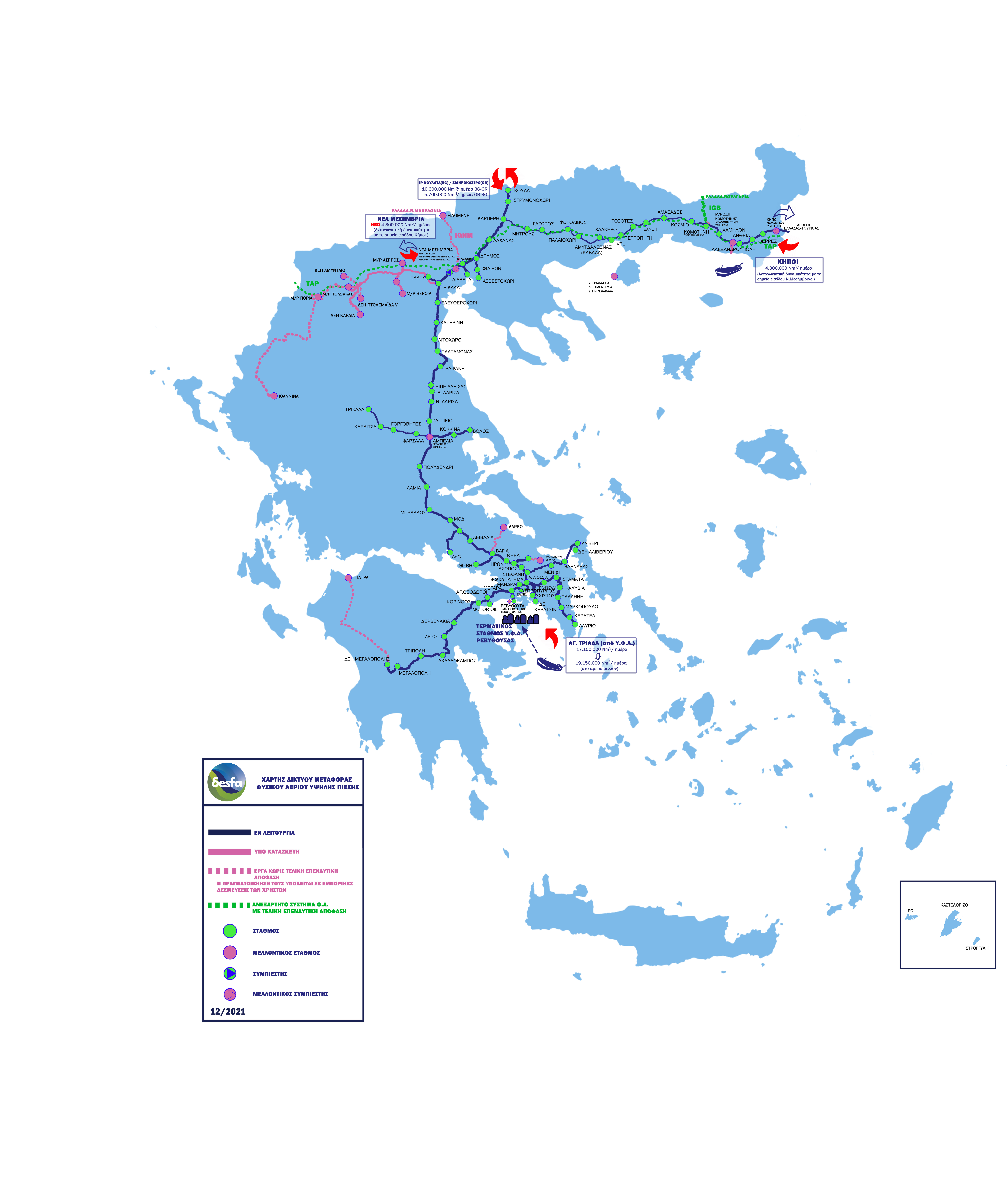 Πραγματικά περιστατικά (Αλουμίνιον)
Ενημέρωσε το ΔΕΣΦΑ ότι σκόπευε να συνάψει σύμβαση με αλλοδαπό προμηθευτή για προμήθεια ΥΦΑ από την Αλγερία με ημερομηνία παραλαβής μεταξύ 29.11-02.12.2009
Προϋπόθεση η διασφάλιση της δυνατότητας παραλαβής του συγκεκριμένου φορτίου από την εγκατάσταση ΥΦΑ της Ρεβυθούσας και η μεταφορά του στο Σημείο Εξόδου AdG, το οποίο εξυπηρετεί την Αλουμίνιον
Ζήτησε από το ΔΕΣΦΑ την παροχή πρόσβασης στην εγκατάσταση ΥΦΑ με τους ίδιους όρους που ο ΔΕΣΦΑ παρείχε πρόσβαση σε αυτή σε άλλους ενδιαφερόμενους για να μπορέσει να παραλάβει
Ζήτησε από το ΔΕΣΦΑ την κατάρτιση 
α) σύμβασης μεταφοράς ΦΑ και 
Β) σύμβασης χρήσης εγκατάστασης ΥΦΑ
Πραγματικά περιστατικά (ΔΕΣΦΑ)
ΔΕΣΦΑ
Κωλυσιέργησε σημαντικά στην αποδέσμευση, υπέρ της Αλουμίνιον, της δεσμευμένης (από την ΔΕΠΑ) μεταφορικής δυναμικότητας στο σημείο εξόδου «AdG», καθώς αρχικά (ο ΔΕΣΦΑ) υποστήριξε ότι είναι απαραίτητη η συναίνεση της ΔΕΠΑ για την αποδέσμευση αυτή. 
Παρέλειψε να προβεί στην άμεση υπογραφή των απαραίτητων συμβάσεων, με αποτέλεσμα να εκπνεύσει η προθεσμία εκφόρτωσης στη Ρεβυθούσα ενός σημαντικού φορτίου LNG για την ανταγωνίστρια της μητρικής της (ΔΕΠΑ) εταιρίας, Αλουμίνιον. 
Αρνήθηκε πρόσβαση υπό εύλογους όρους, σε μια ανταγωνίστρια της μητρικής της, σε μια «ουσιώδη ευκολία» (essential facility).
Πραγματικά περιστατικά (ΔΕΠΑ)
Πραγματικά περιστατικά (2009)
Η ∆ΕΠΑ απέρριψε το αίτημα της Αλουμίνιον περί αποδέσμευσης της μεταφορικής ικανότητας, υποστηρίζοντας, μεταξύ άλλων, ότι κάτι τέτοιο ήταν αντίθετο με τη μεταξύ τους Σύμβαση
Πραγματικά περιστατικά (2010)
Αίτημα Αλουμίνιον για προμήθεια φυσικού αερίου για το διάστημα από 20-26.07.2010 από τη ΔΕΠΑ (καθυστέρηση, επαχθείς όροι)
2η Καταγγελία : αποκλειστικότητα, σύζευξη των υπηρεσιών μεταφοράς φυσικού αερίου και της προμήθειας του προϊόντος.
Καταγγελία ενώπιον ΡΑΕ
ΡΑΕ
Παράβαση σαφών και ρητών υποχρεώσεων ΔΕΣΦΑ ως διαχειριστή του ΕΣΦΑ (ιση μεταχείριση, προαγωγή ελεύθερου ανταγωνισμού, παροχή στους χρήστες πρόσβασης στο ΕΣΦΑ) και επιβολή προστίμου 250.000 ευρώ 
Αποστολή φακέλου υπόθεσης στην ΕπΑντ με το ερώτημα:
« Η συμπεριφορά της ΔΕΠΑ, ιδίως η άρνηση της ΔΕΠΑ να παραχωρήσει τη χρήση της δεσμευμένης μεταφορικής ικανότητας, με συνέπεια η καταγγέλλουσα εταιρεία-επιλέγων πελάτης (ΑτΕ) να μην μπορέσει να προμηθευτεί φυσικό αέριο από άλλο προμηθευτή της επιλογής της, ιδωμένη είτε αυτοτελώς είτε σε συνδυασμό με τη συμπεριφορά του ΔΕΣΦΑ, συνιστά παράβαση των διατάξεων των άρθρων 102 ΣΛΕΕ και 2 του Ν. 703/1977(ΦΕΚ Α ́ 278) όπως ισχύουν, οι οποίες απαγορεύουν την καταχρηστική εκμετάλλευση από μία ή περισσότερες επιχειρήσεις της δεσπόζουσας θέσης τους επί του συνόλου ή μέρους της σχετικής αγοράς;»
Καταγγελία ενώπιον της ΕΑ της εταιρίας Αλουμίνιον κατά της ΔΕΠΑ για διερεύνηση παραβάσεων των άρθρων 101, 102 ΣΛΕΕ και 1, 2 ν. 3959/2011
ΕπΑντ - Διαχωρισμός εκδίκασης των αιτιάσεων
Απόφαση Αρ. 555/VII/2012 - ΔΕΣΦΑ (διαπίστωση παραβίασης, πρόστιμο)
Απόφαση Αρ. 551/VII/2012 - ΔΕΠΑ (ανάληψη δεσμεύσεων)
Καθορισμός σχετικών αγορών (προϊόντων και υπηρεσιών)
Αγορά πρόσβασης στο δίκτυο (υπηρεσίες μεταφοράς)
Διαίρεση σε 2 επιμέρους αγορές με βάση την προσφορά
Πρωτογενής αγορά πρόσβασης 
Δραστηριοποιείται εκ του νόμου ένας μόνο πάροχος, ο ΔΕΣΦΑ, 
Δευτερογενής αγορά 
Αφορά δεσμευμένη μεταφορική ικανότητα, όχι όλη ανεξαιρέτως τη δυναμικότητα του δικτύου
Αρχικός χρήστης έχει τη δυνατότητα εκχώρησης δεσμευμένης αλλά μη χρησιμοποιούμενης μεταφορικής ικανότητας σε νέο χρήστη 
Τιμές πρόσβασης στην πρωτογενή αγορά είναι ρυθμισμένες ex ante από το ρυθμιστή ενώ στη δευτερογενή όχι, διαμορφώνονται από τις εκάστοτε συνθηκες προσφορά και ζήτησης δυναμικότητας 
Μπορούν να δραστηριοποιηθούν όσες επιχειρήσεις συνάπτουν συμβάσεις για τη χρήση του δικτύου, προμηθευτές, επιλέγοντες πελάτες κοκ.
Την περίοδο της υπόθεσης μόνο η ∆ΕΠΑ μπορούσε να δραστηριοποιηθεί στη δευτερογενή αγορά παροχής πρόσβασης (από τα διαθέσιμα στοιχεία πιθανολογείται, ότι η δέσμευση δυναμικότητας ειδικά στο Σημείο Εξόδου AdG ανέρχονταν σε ποσοστό 80% της συνολικά διαθέσιμης δυναμικότητας στο σημείο αυτό)
Αγορά προμήθειας
Ελάχιστα ρυθμισμένη (υπό την προϋπόθεση άδειας προμήθειας)
Καθορισμός σχετικών αγορών (προϊόντων και υπηρεσιών)
Διακριτές αλλά « γειτνιάζουσες » αγορές
Η (ανταγωνιστική) λειτουργία της αγοράς προμήθειας εξαρτάται από τον τρόπο λειτουργίας της πρωτογενούς και δευτερογενούς αγοράς πρόσβασης στο δίκτυο, έτσι ώστε οι τελευταίες να μπορούν να θεωρηθούν ως «προηγούμενες» αγορές σε σχέση με την προμήθεια.
τυχόν παρεμποδιστικές πρακτικές στην (πρωτογενή) αγορά πρόσβασης μπορούν να οδηγήσουν σε εξάλειψη ή περιορισμό του ανταγωνισμού στην αγορά επόμενου σταδίου (προμήθεια φυσικού αερίου). 
η δυσλειτουργία της δευτερογενούς διάθεσης δυναμικότητας εμποδίζει τη δυνατότητα ανάπτυξης συνθηκών ανταγωνισμού στην αγορά προμήθειας.
Καθορισμός σχετικών αγορών (γεωγραφική αγορά)
Πρωτογενής αγορά πρόσβασης
Εθνική επικράτεια 
Δευτερογενής αγορά πρόσβασης
Στενότερος ορισμός ενόψει του ότι αναφέρεται σε δεσμευμένη μεταφορική ικανότητα και όχι στη συνολική δυναμικότητα του δικτύου
Κάθε σημείο εξόδου ΦΑ από το δίκτου αποτελεί σημείο από το οποίο είναι δυνατό να προμηθευτεί μόνο ένας πελάτης – καταναλωτής ΦΑ
Γεωγραφική αγορά: Σημείο Εξόδου AdG
Αγορά προμήθειας
Εθνική επικράτεια 
Δεν υφίστανται γεωγραφικές διαφοροποιήσεις εντός της χώρας στην τιμή και στην ποιότητα, με το ΕΣΦΑ το ΦΑ είναι δυνατό να καταναλωθεί σε εθνική εμβέλεια και οι συνθήκες ανταγωνισμού είναι κοινές σε όλη την επικράτεια.
Άρθρο 102 ΣΛΕΕ
Άρθρο 102 ΣΛΕΕ
Είναι ασυμβίβαστη με την εσωτερική αγορά και απαγορεύεται, κατά το μέτρο που δύναται να επηρεάσει το εμπόριο μεταξύ κρατών μελών, η καταχρηστική εκμετάλλευση από μία ή περισσότερες επιχειρήσεις της δεσπόζουσας θέσης τους εντός της εσωτερικής αγοράς ή σημαντικού τμήματός της. 
Η κατάχρηση αυτή δύναται να συνίσταται ιδίως: 
α) στην άμεση ή έμμεση επιβολή μη δικαίων τιμών αγοράς ή πωλήσεως ή άλλων όρων συναλλαγής, 
β) στον περιορισμό της παραγωγής, της διαθέσεως ή της τεχνολογικής αναπτύξεως επί ζημία των καταναλωτών, 
γ) στην εφαρμογή ανίσων όρων επί ισοδυνάμων παροχών έναντι των εμπορικώς συναλλασσομένων, με αποτέλεσμα να περιέρχονται αυτοί σε μειονεκτική θέση στον ανταγωνισμό, 
δ) στην εξάρτηση της συνάψεως συμβάσεων από την αποδοχή, εκ μέρους των συναλλασσομένων, προσθέτων παροχών που εκ φύσεως ή σύμφωνα με τις εμπορικές συνήθειες δεν έχουν σχέση με το αντικείμενο των συμβάσεων αυτών.
Άρθρο 102 ΣΛΕΕ
« Ενδοκοινοτικό εμπόριο »
Αυτόνομο κριτήριο ενωσιακής νομοθεσίας (« άμεση ή έμμεση, πραγματική ή δυνητική επίδραση στα εμπορικά ρεύματα μεταξύ Κμ κατά τρόπο που να προκαλείται φόβος ότι θα μπορούσε να εμποδίσει την πραγματοποίηση της ενιαίας αγοράς μεταξύ Κμ »)
« Επιχείρηση »
« κάθε φυσικό πρόσωπο ή οικονομική ενότητα που ασκεί εμπορική ή άλλη οικονομική δραστηριότητα, ανεξάρτητα από το νομικό καθεστώς του, την επιδίωξη κέρδους και από τον τρόπο χρηματοδότησής του »
Άρθρο 106 ΣΛΕΕ
Κατάχρηση δεσπόζουσας θέσης
Δεσπόζουσα θέση 
όταν η επιχείρηση κατέχει θέση οικονομικής ισχύος που της επιτρέπει να εμποδίσει τη διατήρηση αποτελεσματικού ανταγωνισμού στην οικεία αγορά και της επιτρέπει να συμπεριφέρεται σε σημαντικό βαθμό ανεξάρτητα από τους ανταγωνιστές, τους πελάτες της και τελικά τους καταναλωτές
Βασικά στοιχεία: μερίδιο αγοράς της εξεταζόμενης επιχείρησης, η θέση των ανταγωνιστών της, τα νομικά ή πραγματικά εμπόδια εισόδου άλλων ανταγωνιστών στη σχετική αγορά, καθώς και η διαπραγματευτική ισχύς των πελατών της εξεταζόμενης επιχείρησης. 
Κατάχρηση 
Αντικειμενική έννοια, δεν είναι απαραίτητο να αποδειχθεί «πρόθεση» ούτε πραγματική παρακώλυση του ανταγωνισμού, αλλά η αντικειμενική δυνατότητα μίας τέτοιας παρακώλυσης
Άρνηση πρόσβασης σε βασική διευκόλυνση (ΔΕΣΦΑ)
Η άρνηση πώλησης αγαθών ή υπηρεσιών ή ακόμη η άρνηση σύναψης μιας σύμβασης, η οποία προβάλλεται από δεσπόζουσα επιχείρηση και δεν δικαιολογείται αντικειμενικά, απαγορεύεται, αφού θα μπορούσε να οδηγήσει σε εξαφάνιση κάθε είδους ανταγωνισμού εκ μέρους της επιχείρησης, εναντίον της οποίας προβάλλετα. 
Όταν προβάλλεται από δεσπόζουσα επιχείρηση, ως δικαιολογία της άρνησης πώλησης ή συναλλαγής, η αναγκαιότητα προστασίας των δικών της εμπορικών συμφερόντων (η οποία είναι καθ’ όλα νόμιμη), θα πρέπει να αποδεικνύεται ότι το συγκεκριμένο μέτρο της άρνησης είναι ανάλογο με το επιδιωκόμενο αποτέλεσμα. Θα πρέπει, δηλαδή, να αποδεικνύεται ότι η δεσπόζουσα επιχείρηση δεν ήταν σε θέση να επιλέξει άλλο μέτρο λιγότερο επώδυνο από την άρνηση πώλησης για την προάσπιση των εμπορικών της συμφερόντων. 
Άρνηση χορήγησης πρόσβασης σε εγκατάσταση ή δίκτυο πρωταρχικής σημασίας («βασική διευκόλυνση»): 
(α) η πρόσβαση στη συγκεκριμένη διευκόλυνση/υποδομή να είναι απολύτως απαραίτητη για την άσκηση αποτελεσματικού ανταγωνισμού σε αγορά επόμενου σταδίου, ενώ η άρνηση πρόσβασης να μπορεί να εξαφανίσει οποιονδήποτε ανταγωνισμό στην αγορά και 
(β) η άρνηση να μην μπορεί να δικαιολογηθεί αντικειμενικά.
Νομική αξιολόγηση (ΔΕΣΦΑ)
Ενδοκοινοτικό εμπόριο
93. «η συμπεριφορά του ΔΕΣΦΑ επηρεάζει τη λειτουργία ολόκληρης της αγοράς φυσικού αερίου, καθώς αποτελεί τον κύριο και διαχειριστή του δικτύου του ΕΣΦΑ, ο οποίος έχει εκ του νόμου θεμελιώδη υποχρέωση και αρμοδιότητα την εξασφάλιση της αποτελεσματικής και χωρίς διακρίσεις χρήσης του ΕΣΦΑ από το σύνολο των χρηστών αυτού. Συνεπώς η συμπεριφορά του δύναται να επηρεάσει το διασυνοριακό εμπόριο, ανεξαρτήτως αν είχε πραγματική επίπτωση στις διασυνοριακές ροές αγαθών και υπηρεσιών»
Δεσπόζουσα θέση 
ΔΕΣΦΑ - εκ του νόμου μονοπώλιο στην πρωτογενή αγορά υπηρεσιών μεταφοράς ΦΑ
« Βασική διευκόλυνση »
Υποδομές του ΕΣΦΑ, περιλαμβανομένων τόσο του «Σημείου Εξόδου AdG» όσο και της εγκατάστασης ΥΦΑ της Ρεβυθούσας. 
Η άρνηση πρόσβασης στις συγκεκριμένες διευκολύνσεις/υποδομές εξαφανίζει οποιονδήποτε ανταγωνισμό στην παρεπόμενη αγορά προμήθειας φυσικού αερίου.
Νομική αξιολόγηση (ΔΕΣΦΑ)
Μη αιτιολογημένη άρνηση πρόσβασης:
1. Άρνηση πρόσβασης για λόγους που ανάγονται στην έλλειψη κανονιστικού πλαισίου (Κώδικα Διαχείρισης ΕΣΦΑ, τιμολογίου εποχιακής χρήσης, προτύπων συμβάσεων και Κανονισμού Μητρώου Χρηστών) 
Αυτόβουλη μη εφαρμογή διατάξεων ενωσιακού δικαίου (δεύτερη ενεργειακή δέσμη) από το ΔΕΣΦΑ
Ερμηνεία εθνικού δικαίου δεν μπορεί να γίνεται κατά τρόπο που να ματαιώνει το δικαίωμα πρόσβασης των χρηστών στο δίκτυο και να εξαρτά την ικανοποίησή του από την έκδοση ή μη κάποιου εθνικού κανονιστικού μέτρου.
2. Άρνηση πρόσβασης για λόγους που ανάγονται στην ύπαρξη δεσμευμένης δυναμικότητας 
η δέσμευση καθαυτή της δυναμικότητας από έναν χρήστη δεν αποτελεί βάσιμο λόγο άρνησης πρόσβασης στο δίκτυο σε τρίτο δικαιούμενο χρήστη. 
Ακόμη και αν η υφιστάμενη δυναμικότητα χρησιμοποιείτο πλήρως από την επιχείρηση που διαχειρίζεται το δίκτυο (ή κατ’ επέκταση και από συνδεδεμένη με αυτήν επιχείρηση), το γεγονός αυτό δεν αρκεί για να αποκλείσει εκ προοιμίου το θεμελιώδες δικαίωμα της ελεύθερης πρόσβασης στο δίκτυο τρίτων χρηστών, επί τη βάσει της αρχής της ίσης μεταχείρισης, ούτε αποκλείει εξάλλου την εφαρμογή των κανόνων προστασίας του ελεύθερου ανταγωνισμού
Ο Διαχειριστής οφείλει να λάβει όλα τα δυνατά μέτρα για την άρση των εμποδίων που προκαλεί η (πραγματική ή συμβατική) έλλειψη δυναμικότητας και να οργανώσει τη δραστηριότητά του κατά τρόπο ώστε να διατίθεται και να χρησιμοποιείται η μέγιστη δυνατή δυναμικότητα.
Νομική αξιολόγηση (ΔΕΣΦΑ)
Ειδικότερα ζητήματα ως προς την επιβολή προστίμου:
Καταλογισμός της συμπεριφοράς του ΔΕΣΦΑ στη ΔΕΠΑ
Μητρική εταιρία αλλά ειδικό νομοθετικό πλαίσιο « διαχωρισμού » στο πλαίσιο της αγοράς φυσικού αερίου
« Σοβαρότατες ενδείξεις πως ο ΔΕΣΦΑ δεν καθόρισε αυτόνομα τη γραμμή δράσης του στην αγορά » αλλά δεν διαπιστώνεται με ασφάλεια κατά πόσον η ΔΕΠΑ πράγματι άσκησε επιρροή στο ΔΕΣΦΑ 
Επιβολή προστίμων από ΡΑΕ και ΕπΑντ:
Πρόστιμο από ΡΑΕ δεν κωλύει την επιβολή προστίμου από την ΕπΑντ
193. « Οι εν λόγω κυρώσεις, δεν θα έχουν επιβληθεί για την ίδια αιτία, ανεξάρτητα από το κατά πόσον για την επιβολή τους ελήφθησαν υπόψη πραγματικά περιστατικά που ήταν τα ίδια και στις δύο περιπτώσεις. Και τούτο διότι στην μεν πρώτη περίπτωση επεβλήθη πρόστιμο στον ΔΕΣΦΑ από τη ΡΑΕ για παράβαση των προαναφερθεισών διατάξεων του Ν. 3428/2005 και του σχετικού ενωσιακού δικαίου, όπως ίσχυαν κατά την επίμαχη χρονική περίοδο, ενώ στην παρούσα υπόθεση το πρόστιμο αφορά παράβαση των διατάξεων περί ανταγωνισμού, ήτοι των άρθρων 2 Ν. 703/1977, όπως ίσχυε και 102 ΣΛΕΕ. Πρόκειται, δηλαδή, για ανεξάρτητα νομοθετήματα, τα οποία βαίνουν παράλληλα και αποσκοπούν στον κολασμό διαφορετικού τύπου παραβάσεων και εξυπηρετούν διαφορετικούς σκοπούς »
Πιθανολογούμενες πρακτικές (ΔΕΠΑ)
A) Επιβολή de facto αποκλειστικότητας
Κατά την πάγια ευρωπαϊκή νομολογία, οι ρήτρες αποκλειστικής αγοράς, όταν επιβάλλονται από δεσπόζουσες επιχειρήσεις, από τη φύση τους κατατείνουν στη διατήρηση και/ ή ενίσχυση του δεσμού εξάρτησης που υφίσταται μεταξύ της δεσπόζουσας επιχείρησης και των πελατών της. Τέτοιου είδους υποχρεώσεις παρεμποδίζουν τον αγοραστή να επιλέξει τις πηγές εφοδιασμού του, δυσχεραίνουν την πρόσβαση νέων ανταγωνιστών στη βαθμίδα του προμηθευτή (αφού δυσχεραίνεται η συνεργασία τους με τους διανομείς των προϊόντων, άρα η πρόσβασή τους στα δίκτυα διανομής), αποτρέπουν την περαιτέρω επέκταση των υφιστάμενων ανταγωνιστών και επιτρέπουν στη δεσπόζουσα επιχείρηση να διατηρήσει και να ενισχύσει τη δεσπόζουσα θέση της στην αγορά. 
76. Οι ρήτρες αποκλειστικότητας από τη φύση τους έχουν τη δυνατότητα στεγανοποίησης της αγοράς, χωρίς να απαιτείται να αποδειχθεί ο πραγματικός αντίκτυπος των εν λόγω πρακτικών στην αγορά διότι, λόγω ακριβώς της δεσπόζουσας θέσης που κατέχει ο προμηθευτής, ο ανταγωνισμός στην εν λόγω αγορά είναι ήδη περιορισμένος και η δομή τής μη φυσιολογική. 
Δυνατότητα αιτιολόγησης:
η εν λόγω πρακτική συνιστά θεμιτή επιχειρηματική συμπεριφορά ή αποβλέπει στην εξυπηρέτηση ενός θεμιτού σκοπού δημοσίου συμφέροντος ή εδράζεται σε παράγοντες εξωτερικούς προς τη δεσπόζουσα επιχείρηση
Βάρος απόδειξης: δεσπόζουσα επιχείρηση 
Αρχή αναλογικότητας
Πιθανολογούμενες πρακτικές (ΔΕΠΑ)
B) Σύζευξη υπηρεσίας μεταφοράς και προμήθειας ΦΑ
Προϋποθέσεις : 
(α) Η επιχείρηση να κατέχει δεσπόζουσα θέση στη δεσμεύουσα αγορά 
(β) Το δεσμεύον και το δεσμευόμενο προϊόν να είναι δύο χωριστά προϊόντα 
(γ) Η πρακτική της δέσμευσης να οδηγεί σε αποκλεισμό ανταγωνιστών και 
(δ) Η πρακτική της δέσμευσης να μην μπορεί να αιτιολογηθεί αντικειμενικά. 
Δεσμευμένες πωλήσεις μπορούν να οδηγήσουν στη διαμόρφωση τιμών σε επίπεδο υψηλότερο από αυτό που αντιστοιχεί στις συνθήκες του ανταγωνισμού.
Δυνατότητα αιτιολόγησης: εφόσον η δεσπόζουσα επιχείρηση προβάλλει βελτιώσεις της αποτελεσματικότητας οι οποίες συνιστούν επαρκείς εγγυήσεις ότι δεν θα προκύψει καθαρή ζημία για τους καταναλωτές. Οι αποτελεσματικότητες αυτές θα πρέπει να έχουν ήδη υλοποιηθεί ή να είναι πιθανό να υλοποιηθούν ως αποτέλεσμα της συμπεριφοράς, όπως για παράδειγμα βελτιώσεις της ποιότητας των αγαθών ή μείωση του κόστους παραγωγής ή διανομής. Περαιτέρω, η συμπεριφορά της δεσπόζουσας επιχείρησης θα πρέπει να είναι απαραίτητη για την υλοποίηση αυτών των βελτιώσεων αποτελεσματικότητας και να μην υπάρχουν άλλες εναλλακτικές δυνατότητες λιγότερο αντι-ανταγωνιστικές. Επίσης, οι βελτιώσεις της αποτελεσματικότητας θα πρέπει να αντισταθμίζουν τυχόν αρνητικές επιπτώσεις στον ανταγωνισμό και οπωσδήποτε να μην εξαλείφουν τον αποτελεσματικό ανταγωνισμό, καταργώντας όλες τις περισσότερες υφιστάμενες πηγές πραγματικού ή δυνητικού ανταγωνισμού.
Πιθανολογούμενες πρακτικές (ΔΕΠΑ)
Γ) Άρνηση πρόσβασης σε βασική διευκόλυνση
Άρνησης χορήγησης πρόσβασης σε εγκατάσταση ή δίκτυο πρωταρχικής σημασίας («βασική διευκόλυνση»). 
Δεν υπάρχει ρεαλιστικά υποκατάσταστο, πραγματικό ή δυνητικό, αναφορικά με τη χρήση της σχετικής υπηρεσίας ή υποδομής
Μια επιχείρηση που κατέχει δεσπόζουσα θέση κατά την παροχή αυτής της βασικής διευκόλυνσης, δηλαδή, υπηρεσίας ή εγκατάστασης, στην οποία εάν δεν έχουν πρόσβαση οι ανταγωνιστές δεν μπορούν να παράσχουν υπηρεσίες στους πελάτες τους, και χρησιμοποιεί η ίδια τη διευκόλυνση αυτή, και η οποία επιχείρηση αρνείται σε άλλες επιχειρήσεις την πρόσβαση στην εν λόγω διευκόλυνση, χωρίς αντικειμενική αιτιολογία ή παρέχει πρόσβαση μόνον υπό όρους λιγότερο ευνοϊκούς από εκείνους που θέτει στις δικές της υπηρεσίες, καταχράται τη δεσπόζουσα θέση της.
Πιθανολογούμενες πρακτικές (ΔΕΠΑ)
Δ) Άρνηση προμήθειας
Ό́ταν η δεσπόζουσα επιχείρηση ανταγωνίζεται στην αγορά επόμενου σταδίου τον αγοραστή που αρνείται να προμηθεύσει, όπου ο όρος «αγορά επόμενου σταδίου» χρησιμοποιείται σε σχέση με την αγορά για την οποία η εισροή που μία εταιρία αρνείται να παράσχει είναι απαραίτητη για την κατασκευή προϊόντος ή την παροχή υπηρεσία.
Γίνεται δεκτό ότι μία εταιρία η οποία κατέχει δεσπόζουσα θέση δεν μπορεί να διακόψει την προμήθεια μακροχρόνιου πελάτη ο οποίος ακολουθεί συνηθισμένη εμπορική πρακτική, αν οι παραγγελίες που έχουν τεθεί από το συγκεκριμένο πελάτη δεν διαφέρουν από τις συνηθισμένες παραγγελίες.
Τα εύλογα μέτρα που η δεσπόζουσα επιχείρηση μπορεί να λάβει. για την προστασία των εμπορικών της συμφερόντων θα πρέπει να είναι θεμιτά, αντίστοιχα με την απειλή και να μην υπερβαίνουν τα όρια της νόμιμης άμυνας του προμηθευτή για την προστασία των εμπορικών του συμφερόντω.
Διάφορες μορφές: ενδέχεται να είναι απόλυτη άρνηση προμήθειας, άρνηση προμήθειας με όρους άλλους από αυτούς που ο προμηθευτής γνωρίζει ότι είναι παραδεκτοί ή άρνηση προμήθειας βάσει θεμιτών όρων. 
Η «εξυπονοούμενη» άρνηση μπορεί για παράδειγμα να λάβει τη μορφή υπερβολικής καθυστέρησης ή άλλης υποβάθμισης της προμήθειας του προϊόντος ή να συνίσταται στην επιβολή παράλογων όρων σε αντάλλαγμα της προμήθειας. Έχει δε κριθεί ότι είναι καταχρηστική η ανώφελη, ανεξήγητη ή αδικαιολόγητη καθυστέρηση στην αποδοχή αιτήματος προμήθειας.
Νομική αξιολόγηση (ΔΕΠΑ)
∆εσπόζουσα θέση ∆ΕΠΑ
στην αγορά προμήθειας ΦΑ και στη δευτερογενή αγορά υπηρεσιών μεταφοράς
Κατάχρηση δεσπόζουσας θέσης ΔΕΠΑ
Α) Σύμβαση Προμήθειας ΔΕΠΑ-Αλουμίνιον (υποχρέωση αγοράς ελάχιστης ετήσιας ποσότητας υπερβαίνει τις πραγματικές ετήσιες καταναλώσεις της Αλουμίνιον και μπορεί να ισοδυναμεί με επιβολή υποχρέωσης αποκλειστικής αγοράς) 
Β) Δέσμευση από τη ∆ΕΠΑ μεταφορικής ικανότητας για λογαριασμό της Αλουμίνιον ακόμα και ακόμη και μετά τη ρητή περί του αντιθέτου δήλωση της τελευταίας
Γ) Συμπεριφορά ΔΕΠΑ 2009
Αρνηση πρόσβασης σε βασική διευκόλυνση συνιστάμενη στην άρνηση εκχώρησης της μη δεσμευμένης μεταφορικής ικανότητας, ήτοι της πρόσβασης στο «Σημείο εξόδου ADG» του δικτύου του ΕΣΦΑ, το οποίο αποτελεί αναγκαία υποδομή χωρίς πραγματικό ή δυνητικό υποκατάστατο.
Δεδομένου ότι ο ∆ΕΣΦΑ φέρεται ότι για κάποιο τουλάχιστον χρονικό διάστημα αρνιόταν να αποδεσμεύσει τμήμα της αχρησιμοποίητης δυναμικότητας χωρίς τη συναίνεση της ∆ΕΠΑ, η εκχώρηση της μεταφορικής ικανότητας από την ίδια την ελέγχουσα τη μεταφορική ικανότητα ∆ΕΠΑ είχε καταστεί στην πράξη ο μόνος τρόπος πρόσβασης στο δίκτυο μεταφοράς. 
Η παρεμπόδιση της πρόσβασης μπορεί να εξαλείψει τον ανταγωνισμό, όχι μόνο αναφορικά με την παροχή των υπηρεσιών μεταφοράς αλλά και στη γειτνιάζουσα αγορά της προμήθειας, αφού χωρίς δυνατότητα πρόσβασης στη μεταφορά του φυσικού αερίου, η προμήθεια του προϊόντος καθίσταται άνευ αντικειμένου.
Νομική αξιολόγηση (ΔΕΠΑ)
Δ) Αρνηση προμήθειας (συμπεριφορά ΔΕΠΑ 2010)
Το αίτημα της Αλουμίνιον για την προμήθεια φυσικού αερίου για το διάστημα από 20 έως 26.07.2010 από τη ∆ΕΠΑ δεν πιθανολογείται ότι διαφοροποιείται από τις συνηθισμένες παραγγελίες του συγκεκριμένου πελάτη, καθώς αφενός πρόκειται για το ίδιο προϊόν (φυσικό αέριο) και σε ποσότητες οι οποίες δεν αμφισβητείται ότι ήταν μάλλον αναμενόμενες βάσει των συνήθων καταναλώσεων της ΑΛΟΥΜΙΝΙΟΝ και τη σύμβαση μεταξύ των μερών, αφετέρου η προμήθειά του δεν πιθανολογείται ότι δημιουργούσε στη ∆ΕΠΑ κάποιο διαχειριστικό ή άλλο πρόβλημα. 
Από τα στοιχεία του φακέλου δεν πιθανολογείται απόλυτη άρνηση προμήθειας φυσικού αερίου από την πλευρά της ∆ΕΠΑ, αλλά μάλλον μία εξυπονοούμενη άρνηση, η οποία αρχικά συνίσταται σε αδικαιολόγητη καθυστέρηση (μέσω κυρίως ενδεχόμενης προσχηματικής προβολής ισχυρισμών περί αδυναμίας προμήθειας λόγω μη κατοχής της μεταφορικής ικανότητας και της αδικαιολόγητης απόρριψης των προτάσεων της Αλουμίνιον) και στη συνέχεια σε επιβολή όρων προμήθειας διαφορετικών και σαφώς επαχθέστερων από τους μέχρι τότε ισχύοντες μεταξύ ∆ΕΠΑ-Αλουμίνιον βάσει της Σύμβασής τους.
ΔΕΠΑ - δεσμεύσεις
7 δεσμεύσεις:
1) Προσφορά προς τους Πελάτες της αποσυζευγμένης σύμβασης προμήθειας φ.α. χωρίς διαφοροποίηση τιμής προμήθειας μεταξύ συζευγμένων και αποσυζευγμένων συμβάσεων, 
2) Μείωση της εξάρτησης των Πελατών της ΔΕΠΑ από την ίδια με τις εκάστοτε Ετήσιες Συμβατικές Ποσότητες (εφεξής και/ή «ΕΣΠ») αυτών, την παροχή αυξημένης ευελιξίας ως προς τη διαχείριση των συμβάσεών τους, καθώς και την εύλογη και αναλογική τιμολόγηση φ.α. αιχμής, 
3) Θέσπιση προγράμματος διάθεσης ποσοτήτων φ.α. μέσω ηλεκτρονικών δημοπρασιών, 
4) Κατάρτιση προτύπου σύμβασης πλαισίου αγοραπωλησίας φ.α. εντός της δεξαμενής Υγροποιημένου Φυσικού Αερίου (εφεξής και/ή «ΥΦΑ»), 
5) Εκχώρηση Δεσμευμένης Μεταφορικής Ικανότητας (εφεξής και/ή «ΔΜΙ») στο σημείο εξόδου εγκαταστάσεων πελατών άνευ ανταλλάγματος και κατάρτιση σχετικού προτύπου σύμβασης εκχώρησης ΔΜΙ, 
6) Εκχώρηση μη χρησιμοποιούμενης ΔΜΙ στα σημεία εισόδου του ΕΣΦΑ και 
7) Δέσμευση συγκεριμένου ανώτατου ποσοστού ΜΙ από τη ΔΕΠΑ στα σημεία εισόδου του ΕΣΦΑ.
ΔΕΠΑ – δεσμεύσεις
Στόχος: παύση πιθανολογούμενων παραβάσεων στην αγορά προμήθειας φυσικού αερίου και στη δευτερογενή αγορά πρόσβασης στο δίκτυο φυσικού αερίου, προκειμένου να διασφαλισθεί, ιδίως:
ο διαχωρισμός της προμήθειας από τη μεταφορά φα 
η παροχή μεγαλύτερης ρευστότητας στην αγορά
η αυξημένη ευελιξία των πελατών ως προς τη διαχείριση των συμβάσεών τους με τη ΔΕΠΑ και 
η σταδιακή μείωση δυναμικότητας που δεσμεύει η ΔΕΠΑ στα σημεία εισόδου του δικτύου του Εθνικού Συστήματος Μεταφοράς Φυσικού Αερίου, με σκοπό την αποτελεσματικότερη πρόσβαση των ανταγωνιστών στην αγορά
Διάρκεια: 10 ετών (έως12.11.2022)
ΔΕΠΑ - δεσμεύσεις
Τροποποιητικές αποφάσεις (σε συνεργασία με τη ΡΑΕ) ιδίως:
διαμόρφωση των παραμέτρων και του τρόπου λειτουργίας του προγράμματος διάθεσης ποσοτήτων φυσικού αερίου μέσω ηλεκτρονικών δημοπρασιών, προκειμένου, ιδίως, να επιτευχθεί η αποτελεσματικότερη λειτουργία του εν λόγω συστήματος ηλεκτρονικών δημοπρασιών, η διεύρυνση της συμμετοχής επιχειρήσεων σε αυτές, η βελτιστοποίηση των πηγών προμήθειας φυσικού αερίου των πελατών και η ανάπτυξη ανταγωνιστών στην αγορά προμήθειας φυσικού αερίου, μέσω της πρόσβασής τους σε ένα ευέλικτο συνολικό χαρτοφυλάκιο προμήθειας φυσικού αερίου. 
Τροποποίηση επιμέρους όρων που είχαν τεθεί στη ΔΕΠΑ αναφορικά με τη δέσμευση δυναμικότητας στα σημεία εισόδου του ΕΣΦΑ. 
Έλεγχος συμμόρφωσης με δεσμεύσεις:
Επιβολή προστίμου με την Απόφαση ΕπΑντ υπ’ αριθ. 635/2016 για μη συμμόρφωση με την υπό 1) δέσμευση
Άρση δεσμεύσεων (2021)
Απόφαση ΕπΑντ Αρ. 737/2021
Προϋπόθεση άρσης:
ουσιαστική μεταβολή γεγονότων, στα οποία βασίστηκε η Απόφαση της ΕΑ, προκειμένου να διαπιστωθεί εάν οι συνθήκες της αγοράς, όπως αυτές έχουν διαμορφωθεί από το 2012 και εντεύθεν, έχουν μεταβληθεί σημαντικά και οριστικά
Ενδεικτικές εξελίξεις:
Αγορά προμήθειας ΦΑ
Μητρώο Ενεργών Χρηστών (Προμηθευτών) φυσικού αερίου της ΡΑΕ, το Σεπτέμβριο του 2020, ήταν ενεργοί είκοσι πέντε (25) Προμηθευτές φυσικού αερίου, δεκατρείς (13) από τους οποίους μεταπώλησαν φυσικό αέριο σε οικιακούς και εμπορικούς πελάτες
Πρωτογενης́ αγορά των εισαγωγών φ.α: δραστηριοποιήθηκαν το 2020 επτά εταιρίες (ΔΕΠΑ, ΜΥΤΙΛΗΝΑΙΟΣ, ΠΡΟΜΗΘΕΑΣ GAS, ΜΟΤΟΡ ΟΪΛ, ELPEDISON, ΔΕΗ και ΗΡΩΝ ΘΕΡΜΟΗΛΕΚΤΡΙΚΗ -οι δύο πρώτες να κατέχουν τα υψηλότερα μερίδια)
Προμήθεια σε επίπεδο λιανικής: η ΖΕΝΙΘ και το Φυσικό Αέριο Ελληνική Εταιρεία Ενέργειας παρέμειναν τον Σεπτέμβριο του 2019 οι βασικοί Προμηθευτές στο σύνολο της λιανικής αγοράς φυσικού αερίου, εκπροσωπώντας το 69% και το 26% αντίστοιχα του συνολικού αριθμού συνδέσεων/πελατών. Οι τρεις εναλλακτικοί προμηθευτές με τα μεγαλύτερα μερίδια ήταν η ΜΥΤΙΛΗΝΑΙΟΣ (2%), η ELPEDISON (1%) και η NRG Trading.
Άρση δεσμεύσεων (2021)
Πρόσβαση / υποδομές
Εισαγωγή φυσικού αερίου στην Ελλάδα γίνεται πλέον από τέσσερα σημεία (νέο σημείο εισόδου Νέα Μεσημβρία, το οποίο τέθηκε σε εμπορική λειτουργία από το τέλος Δεκεμβρίου 2020 και το οποίο συνδέει το ΕΣΦΑ με τον Διαδριατικό αγωγό (TAP)
Εργα υποδομών φυσικού αερίου (μεταξύ άλλων, αναβάθμιση του τερματικού σταθμού ΥΦΑ στη Ρεβυθούσα (Νοεμβρίος 2018), πλωτός τερματικός σταθμός ΥΦΑ ή FSRU στην Αλεξανδρούπολη (αναμένεται να ολοκληρωθεί το 2023)
Η βελτίωση των εγκαταστάσεων ΥΦΑ έχει ήδη επιτρέψει στις εταιρίες – πελάτες/ανταγωνιστές της ΔΕΠΑ που δεν διαθέτουν τη διαπραγματευτική ικανότητα της ίδιας, η οποία της επιτρέπει να συνάπτει διμερείς συμβάσεις με τους ανάντη προμηθευτές με ανταγωνιστικούς όρους (ποσοτήτων - τιμών) να πραγματοποιούν άμεσες εισαγωγές φ.α. 
Πλέον δεν είναι δύσκολο για κάποιον υφιστάμενο ή δυνητικό ανταγωνιστή της ΔΕΠΑ να μπορέσει να προσφέρει αέριο με τους ίδιους ή πιο ανταγωνιστικούς όρους σε σχέση με το αυξημένης ευελιξίας αέριο της ΔΕΠΑ, η οποία, ως εδραιωμένος εισαγωγέας φυσικού αερίου και προμηθευτής χονδρικής, διατηρεί κρίσιμες ποσότητες, μεγάλη δυναμικότητα και ευελιξία να παραδίδει τις απαραίτητες ποσότητες φυσικού αερίου κατά τη διάρκεια του έτους, συμπεριλαμβανομένης της χειμερινής περιόδου, κατά την οποία η ζήτηση για φυσικό αέριο κορυφώνεται.
Άρση δεσμεύσεων (2021)
Βελτίωση κανονιστικού και ρυθμιστικού πλαισίου: 
Πλήρης εφαρμογή του συστήματος Εισόδου - Εξόδου που προβλέπεται στο ευρωπαϊκό πλαίσιο, παρέχοντας τη δυνατότητα δέσμευσης δυναμικότητας χωρίς να υπάρχει συσχετισμός εισόδου και εξόδου.
Απλοποίηση της διαδικασίας σύναψης σύμβασης μεταφοράς με την εισαγωγή της Σύμβασης - Πλαισίου. 
 Διενέργεια Δημοπρασιών για τη δέσμευση δυναμικότητας στα Σημεία Εισόδου «Σιδηρόκαστρο» «Κήποι», «Νέα Μεσημβρία» και «Αγία Τριάδα».
Τροποποίηση της διαδικασίας Ημερήσιου Προγραμματισμού, σε συμφωνία με τον Ευρωπαϊκό Κώδικα Εξισορρόπησης (Κανονισμός 312/2014), με την εισαγωγή τριάντα πέντε κύκλων επαναδηλώσεων, για τον καλύτερο προγραμματισμό Χρηστών και Διαχειριστή. 
Παροχή Υπηρεσιών Μεταφοράς Φυσικού Αερίου σε Αδιάλειπτη Βάση με τη διαδικασία της Αντίστροφης Ροής.
Λειτουργία Βάθρου Εξισορρόπησης.
Δημιουργία Εικονικού Σημείου Συναλλαγών (μετεξέλιξη του Εικονικού Σημείου Δηλώσεων)
Προσφορά Ενδοημερήσιων Προϊόντων Δυναμικότητας στα Σημεία Διασύνδεσης μέσω Δημοπρασιών.
 Ενεργοποίηση δυνατότητας ενδοημερήσιας δέσμευσης Δυναμικότητας στην Αγία Τριάδα (από 1η Αυγούστου 2020). 
Τροποποίηση διαδικασίας ετήσιου προγραμματισμού εκφορτώσεων φορτίων ΥΦΑ στη Ρεβυθούσα. Το νέο πλαίσιο περιλαμβάνει τη διεξαγωγή δημοπρασιών για τη δέσμευση χρονοπαραθύρων (slots) για την εισαγωγή φορτίων ΥΦΑ που ταυτόχρονα ισοδυναμεί με δέσμευση δυναμικότητας στις δεξαμενές και δυναμικότητα αεριοποίησης, με οικονομικές συνέπειες στους χρήστες ανεξάρτητα με το αν θα χρησιμοποιήσουν την εν λόγω δυναμικότητα. Το νέο πλαίσιο εφαρμόστηκε για τον ετήσιο προγραμματισμό εκφορτώσεων ΥΦΑ του 2021.
Οι Δεσμεύσεις που ανέλαβε η ΔΕΠΑ ενώπιον της Επιτροπής Ανταγωνισμού, αποτέλεσαν σημαντικό βήμα για την απελευθέρωση της αγοράς φυσικού αερίου στη χώρα. Τα μέτρα που υιοθετήθηκαν βοήθησαν στην απεξάρτηση των πελατών από τη ΔΕΠΑ, όπως επίσης και στη δραστηριοποίηση εναλλακτικών προμηθευτών, μέσω του μηχανισμού διάθεσης ποσοτήτων με ηλεκτρονικές δημοπρασίες.
Άρση δεσμεύσεων (2021)
Κανονισμός 2017/459 (ΕΕ) – Κώδικας δικτύου σχετικά με μηχανισμούς κατανομής δυναμικότητας στα συστήματα μεταφοράς φα
39.Η κατανομή της δυναμικότητας στα σημεία διασύνδεσης για τα τυποποιημένα προϊόντα δυναμικότητας, τα οποία προσφέρονται και κατανέμονται, γίνεται με δημοπρασία. Σκοπός των δημοπρασιών είναι η διασφάλιση του υψηλότερου δυνατού επιπέδου διαφάνειας και αποφυγής διακρίσεων. Σε όλα τα σημεία διασύνδεσης εφαρμόζεται ο ίδιος τύπος δημοπρασίας και οι σχετικές διαδικασίες δημοπράτησης αρχίζουν ταυτόχρονα για όλα τα οικεία σημεία διασύνδεσης. Με κάθε διαδικασία δημοπράτησης, σχετική με ένα και μόνο τυποποιημένο προϊόν δυναμικότητας, κατανέμεται δυναμικότητα ανεξάρτητα από οποιαδήποτε άλλη διαδικασία δημοπράτησης, εκτός εάν προσφέρεται επαυξημένη δυναμικότητα. Οι διαχειριστές συστήματος μεταφοράς, και εν προκειμένω ο ΔΕΣΦΑ, προσφέρουν ετήσια, τριμηνιαία, μηνιαία, ημερήσια και ενδοημερήσια τυποποιημένα προϊόντα δυναμικότητας. Τα τυποποιημένα προϊόντα δυναμικότητας ακολουθούν λογική σειρά, σύμφωνα με την οποία τα προϊόντα που καλύπτουν ετήσια δυναμικότητα δημοπρατούνται πρώτα, ακολουθούμενα από το προϊόν με την αμέσως βραχύτερη διάρκεια για χρήση κατά την ίδια περίοδο. 
Παρ. 38-46, Απόφαση ΕπΑντ Αρ. 737/2021
Άρση δεσμεύσεων (2021)
Χρημαστιστήριο ενέργειας
Απόψεις μερών ενδεικτικά: 67. ‘’με την έναρξη λειτουργίας του Χρηματιστηρίου Ενέργειας, θα δοθεί η δυνατότητα στους ενδιαφερομένους να προβαίνουν σε ανώνυμες συναλλαγές σε βάθρο εμπορίας που θα πληροί τα προαναφερόμενα κριτήρια που προβλέπονται από τον Κανονισμό (ΕΕ) 312/2014, ενώ τη διαχείριση του κινδύνου για την επιτυχή ολοκλήρωση των συναλλαγών θα αναλάβει πλέον ο Κεντρικός Αντισυμβαλλόμενος (οίκος εκκαθάρισης συναλλαγών). Επιπλέον, το Χρηματιστήριο Ενέργειας θα δημοσιεύει άμεσα στοιχεία σχετικά με τις συναλλαγές αυτές (όγκος συναλλαγών και οριακές τιμές ανά προϊόν), παρέχοντας στους συμμετέχοντες στην αγορά τις απαραίτητες πληροφορίες, καθώς και την απαιτούμενη ασφάλεια, για τη διεξαγωγή αποτελεσματικών συναλλαγών. Εν κατακλείδι, ο (…) εκτιμά ότι η έναρξη λειτουργίας του Χρηματιστηρίου Ενέργειας θα συμβάλει στην ενίσχυση της ρευστότητας και της ανταγωνιστικότητας της ελληνικής αγοράς φυσικού αερίου.’’
Παρ. 62-74, Απόφαση ΕπΑντ Αρ. 737/2021
Άρση δεσμεύσεων (2021)
Διαπιστώσεις:
Μείωση μεριδίου αγοράς της ΔΕΠΑ και αύξηση των μεριδίων αγορών λοιπών προμηθευτών – αύξηση του αριθμού προμηθευτών φ.α.
Ωριμότητα της αγοράς
Νομικά/πραγματικά εμπόδια εισόδου άλλων ανταγωνιστών
Συμβάσεις προμήθειας φα στο πλαίσιο εισαγωγών και χονδρικής προμήθειας
Άρση κατόπιν αξιολόγησης τυχόν ουσιαστικής μεταβολής των γεγονότων στα οποία βασίστηκε η υπ’αριθ. 551/VII/2012 απόφαση της ΕπΑντ αναφορικά με τις επιμέρους δεσμεύσεις
Καταληκτικές παρατηρήσεις
Σας ευχαριστώ για την προσοχή σας!
cvlachou@epant.gr